SAP and SuccessFactors HCM
May 23, 2019
Agenda
SAPPHIRE / ASUG Annual Meeting
SAP Announcements and Updates
What’s Your Bug-A-Boo
Q&A
SAPPHIRE
Intelligent Enterprise
SAP Analytics Cloud (SAC)
Unified user interface
Qualtrics
2019 ASUG Annual Conference Slide Deck Presentations
http://info.asug.com/2019-ac-slides
On-prem support through 2025 and 2030
[Speaker Notes: Intelligent Enterprise
Connection and integration between the different SAP cloud components strong
Commissions is an example where Sales data collected in C/4HANA is passed through S/4HANA and SF ECP to be paid out

SAP Analytics Cloud will be embedded in all cloud offerings S/4HANA, C/4HANA, SAP Ariba, and SAP Fieldglass, and SuccessFactors
On-prem systems aren’t included – consider if dropping on-prem BW

Unified user experience
Moving between Employee Central to S/4HANA to C/4HANA will be invisible to the end user. This goes beyond single sign-on to the very look and feel
Unified interface – novel idea

Qualtrics
First use cases will be the inclusion in SuccessFactors for 
employee engagement – survey
employee lifecycle tools – milestone survey
benefits optimizer – takes feedback and determines the best mix of benefits and compensation with ability to tweak and simulate expected feedback from employees
Ideally this drives to how employees are feeling

On-prem]
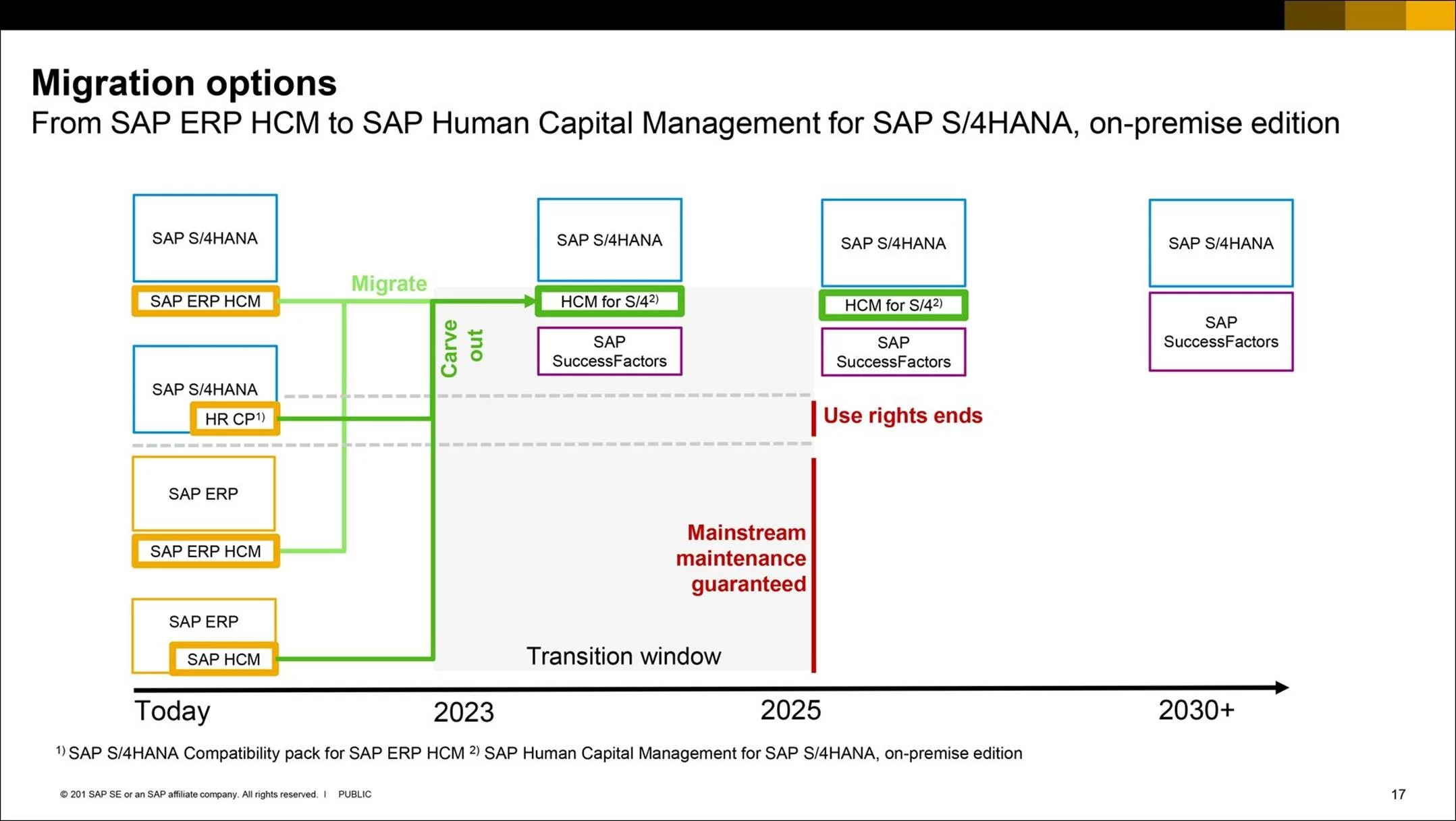 [Speaker Notes: Slide from sapphire with migration options

SAP ERP HCM and HR CP (compatibility packs) will be supported until at least 2025

HCM for S/4HANA will become available in 2023

2 year transition window for all to move

SAP will provide migration tools

HCM for S/4HANA will be supported until at least 2030]
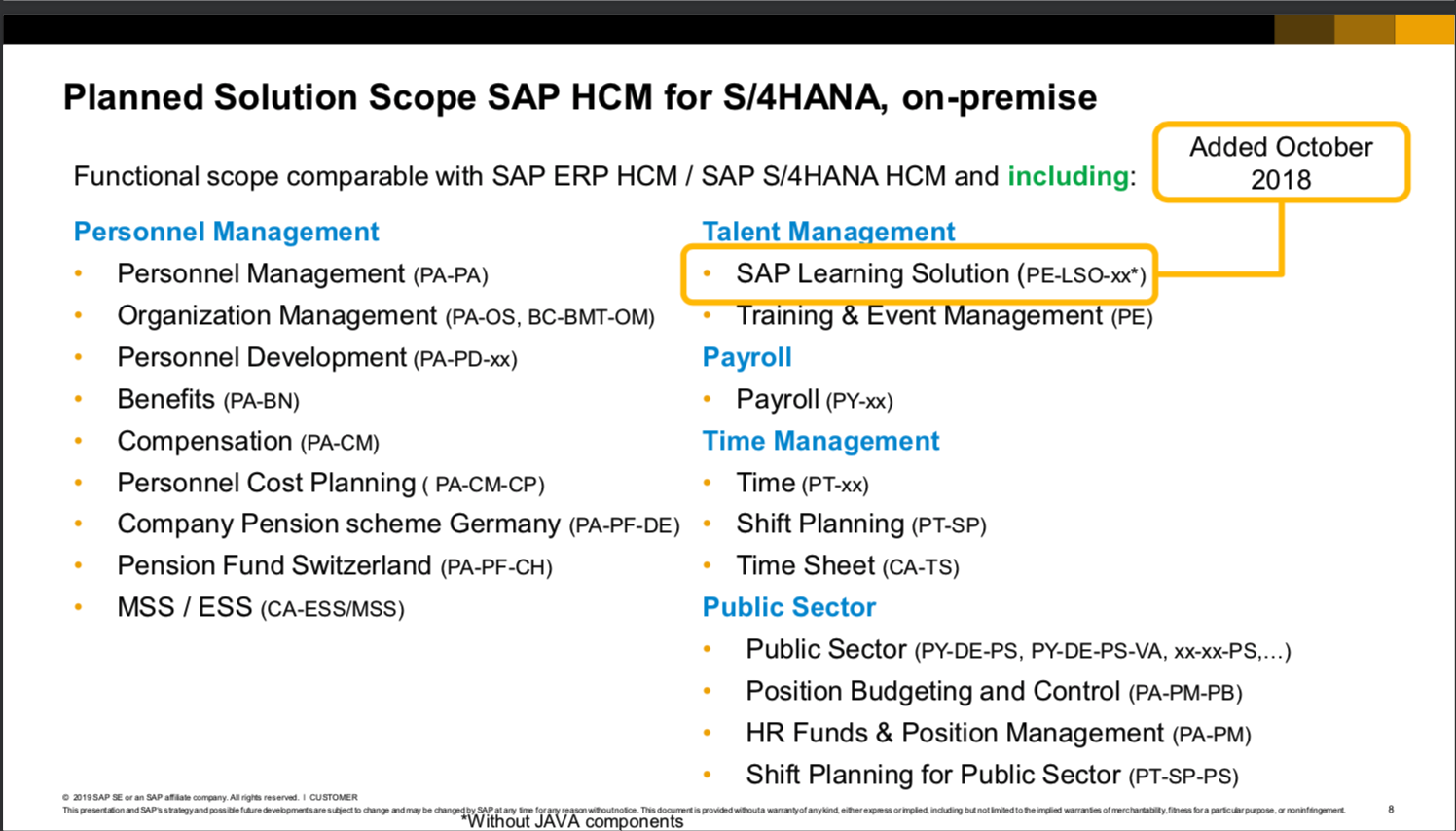 SAP Announcements and Updates
e-IWO (electronic income withholding order)
Payroll Control Center
Next Gen Payroll
SAP App Center
https://www.sapappcenter.com/
SuccessConnect – Las Vegas; September 16-18, 2019
ASUG Midwest Central Chapter – University of Nebraska Lincoln; September 19, 2019
SAPinsider research report for EC and ECP adoption – 4th quarter 2019
[Speaker Notes: E-IWO, child support garnishments
Works on ECC and ECP
Electronic files are processed and employees identified. User can accept or reject record to create Infotype 194 and 195
PDF available for each record for review
EHP 8, HR support package 67
Configuration required
	

Payroll Control Center
Adoption is increasing on-prem
Off-cycles are identified by PCC
Teams is now available – assign alert to a team instead of individual
12 months Simplification of processes – currently 3 processes for regular payroll will be reduced to 1
24 months Simulation of payroll for administrators or employees – what if scenarios

Next Gen Payroll
Announced in early 2018 and since has been quiet
SAP is working on, but are keeping a tight lid
Unlikely by 2025
No impact to ECP customers – next gen payroll will come with tools to migrate, seamless as possible

SAP App Center
More and more software solutions (apps) being added
Payroll and time reporting options to bridge on-prem to SuccessFactors master data]
What’s Your Bug-A-Boo
What is the one thing that bugs you about SAP Payroll?
It could be
Software related
Process related 
Something that just doesn’t always work (intermittent)
Something that seems to be missing that would make your life a lot easier
Questions
Contact Information
Mike Timm
Jim Butler
mtimm@integratedcg.com
jbutler@integratedcg.com
(402) 681-3990
(402) 213-4354